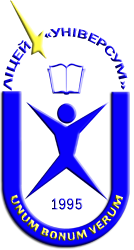 Змішане навчання на уроках економіки
Вчитель: Хозяшев М.О.
Сутність змішаного навчання
Перевернутий клас
Традиційне навчання
Вдома
З вчителем
Вдома
З вчителем
Переваги та Сфера Застосування
ОСНОВНІ ЗАСТЕРЕЖЕННЯ

● Можливо, не всі теми  
   (загальнотеоретичні, вступні).
● Не всі діти мають можливість зрозуміти       
    матеріал самостійно. До уроку необхідно   
    знати, хто зміг, хто не зміг його  
    опанувати.
●  Постійний контроль етапів виконання 
    роботи.
●  Мотивація. Простір для творчості.  
    Співробітництво.
ОСНОВНІ ПЕРЕВАГИ

● Змінюється не технологія передачі знань,
   а відношення до процесу їх отримання
● Тренуються навички самостійної роботи з  
    інформацією, а це підґрунтя до здобуття  
    вищої освіти  
● Традиційне “живе” навчання + електронне 
    навчання
● За статистикою учні, які навчалися за 
   технологією змішаного навчання, більш 
   успішні.
Інструменти змішаного навчання
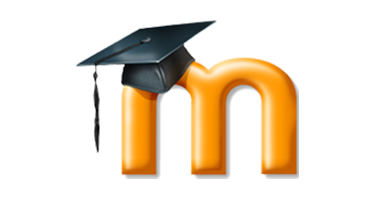 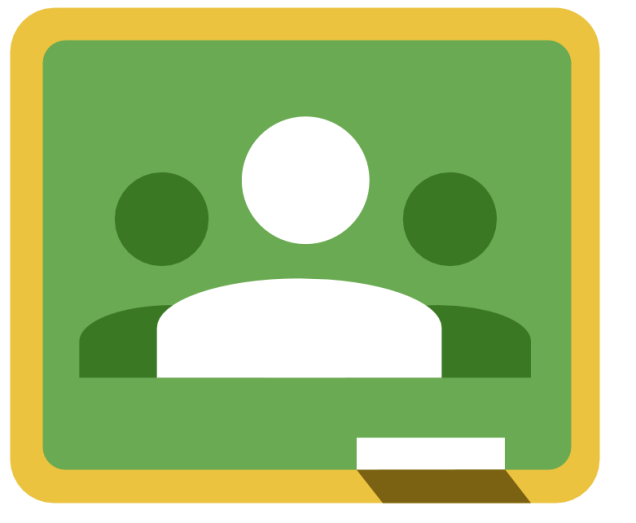 MOODLE 3.1
CLASSROOM
by Google
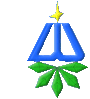 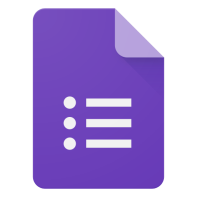 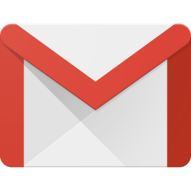 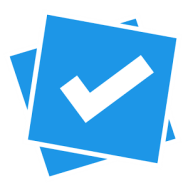 Електронний щоденник
Plickers
Gmail
Google Forms
CLASSROOMby Google
Стрічка для спілкування
Завдання та оцінки
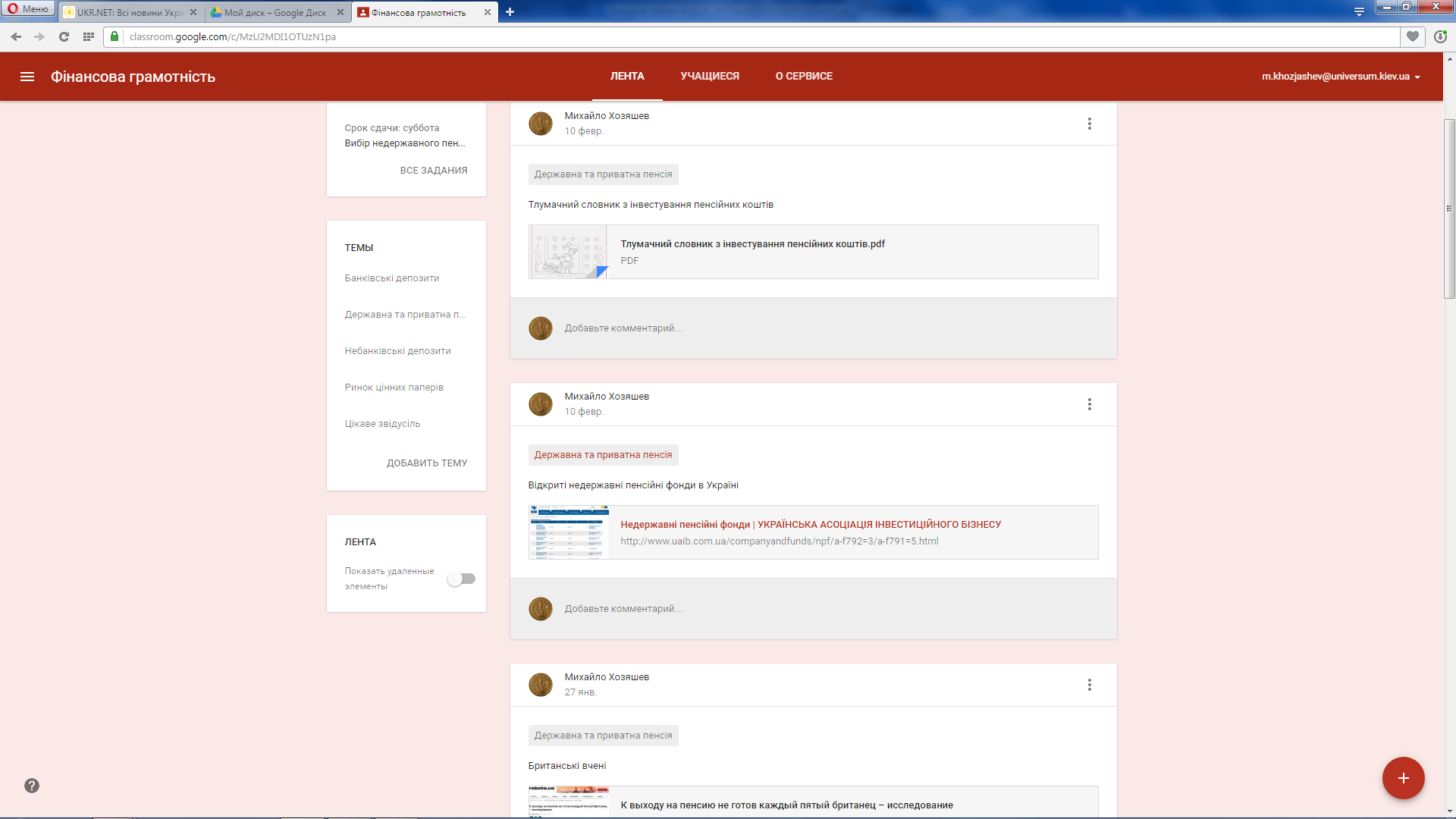 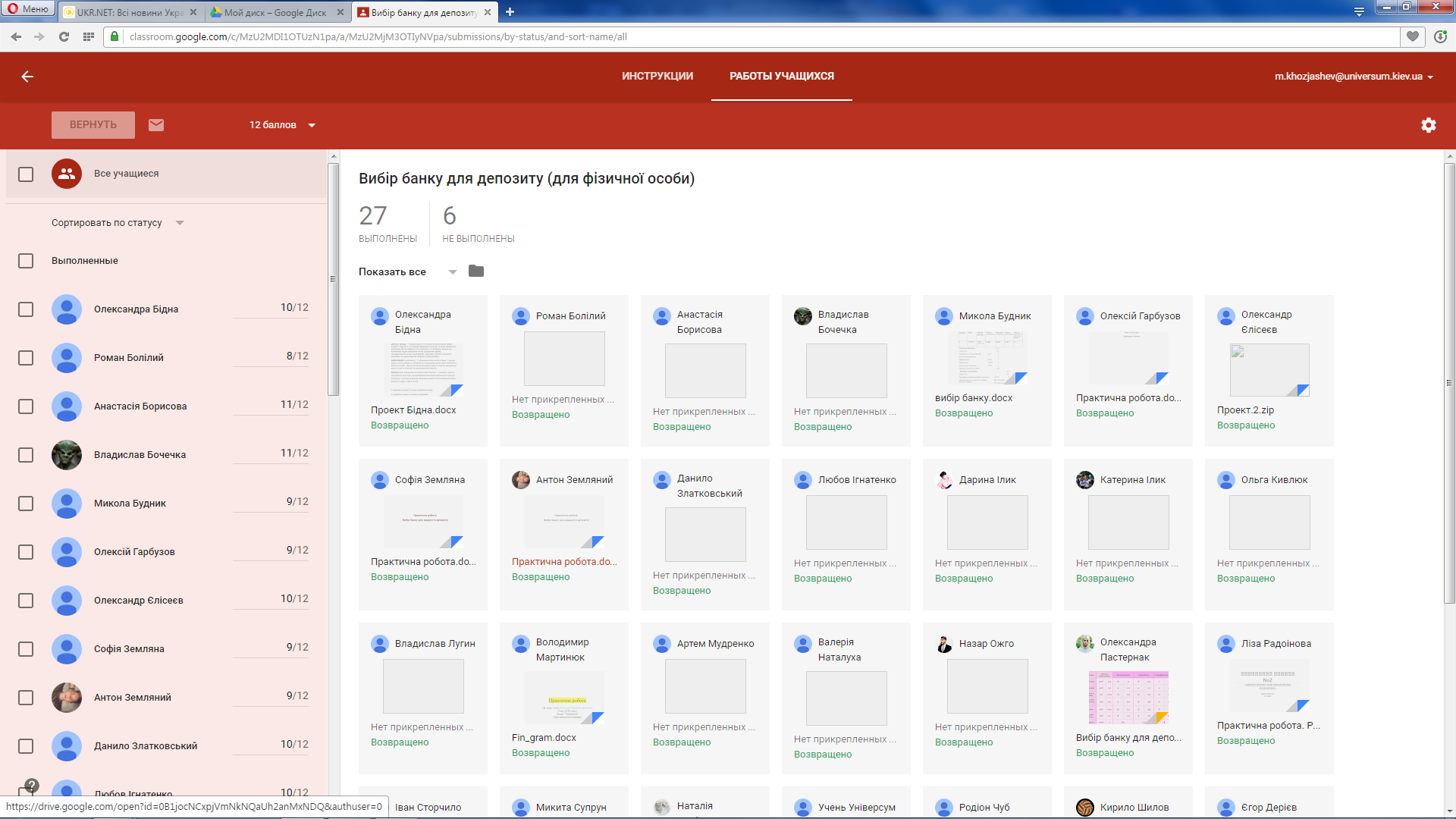 Економічна бібліотека
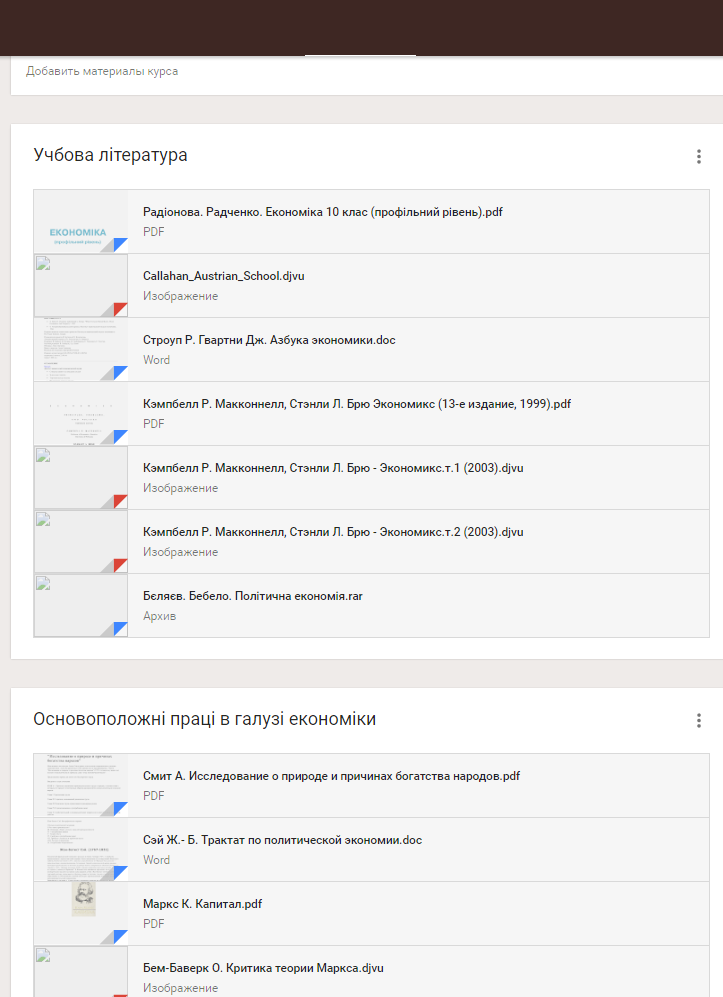 ● Додаткові посилання на ресурси
● Структурування за темами
● Учні можуть розмістити матеріали
● Можливості коментування
● Офіційний підручник
● Знайомство з ВУЗівськими виданнями
● Economics
● Класичні праці
● Завдання для самостійної роботи
● Завдання підвищеної складності
● Аналіз виконання
● On-line оцінювання
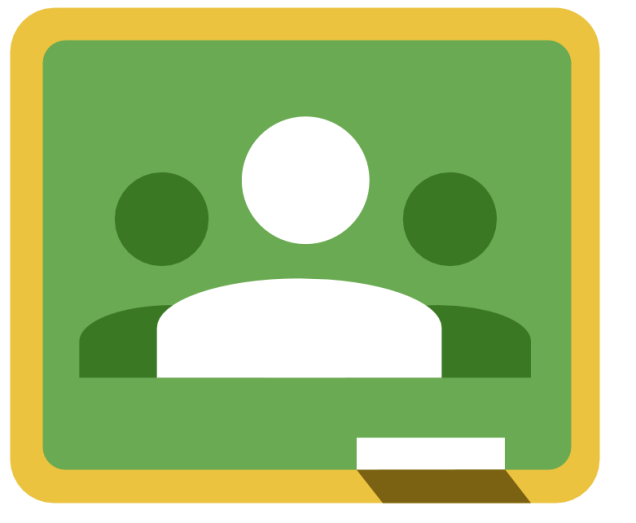 Інструменти
MOODLE 3.1
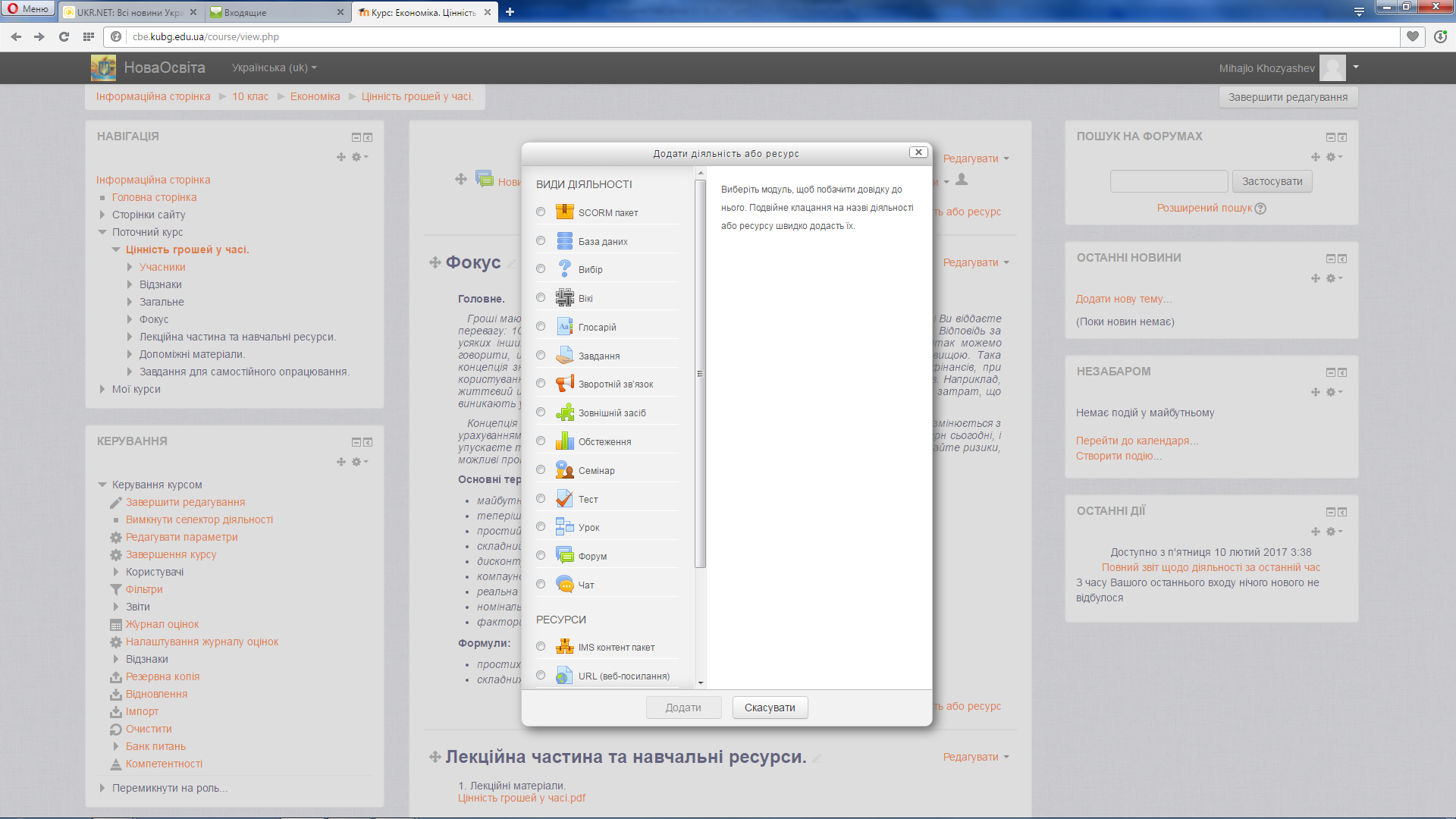 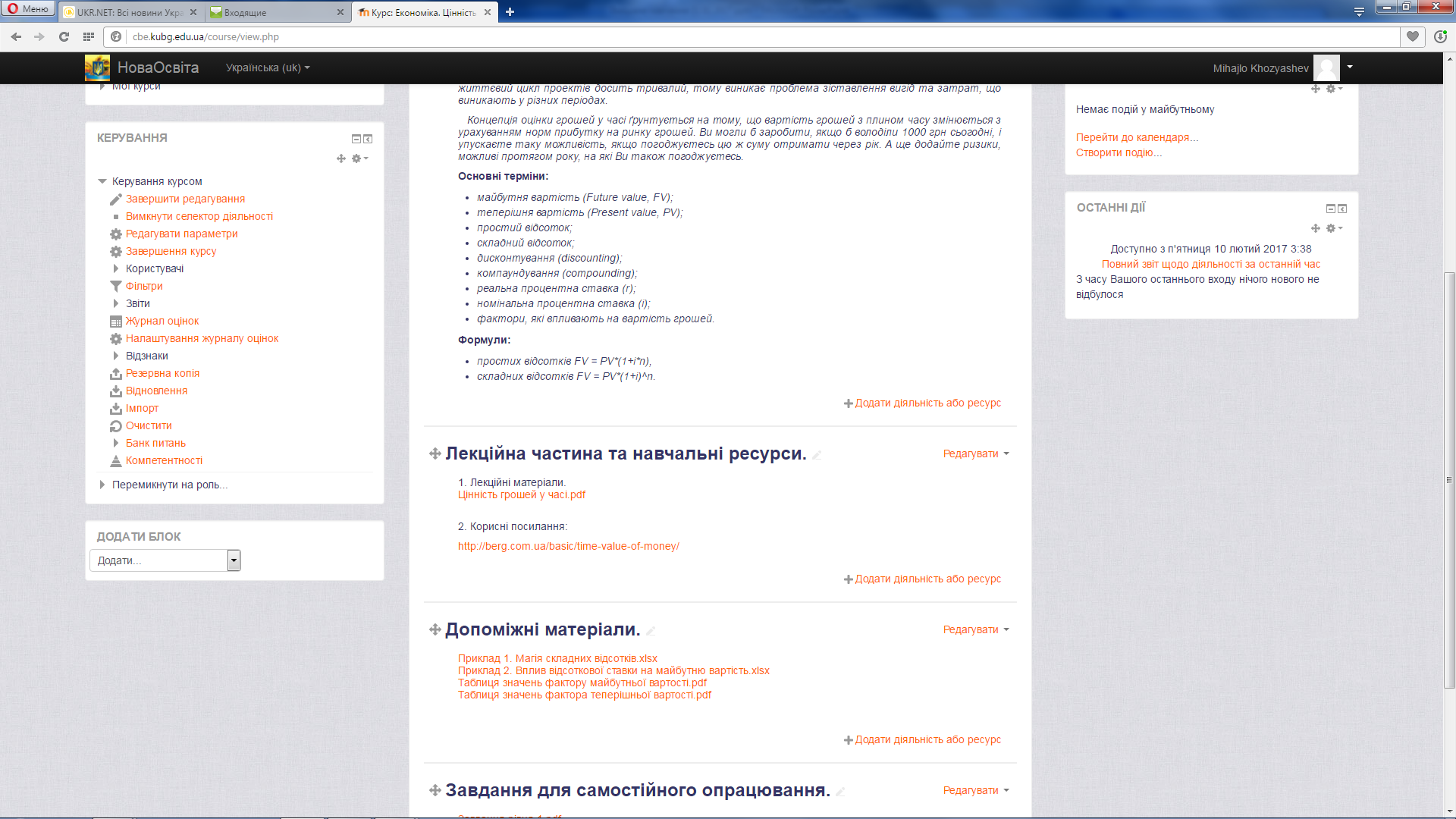 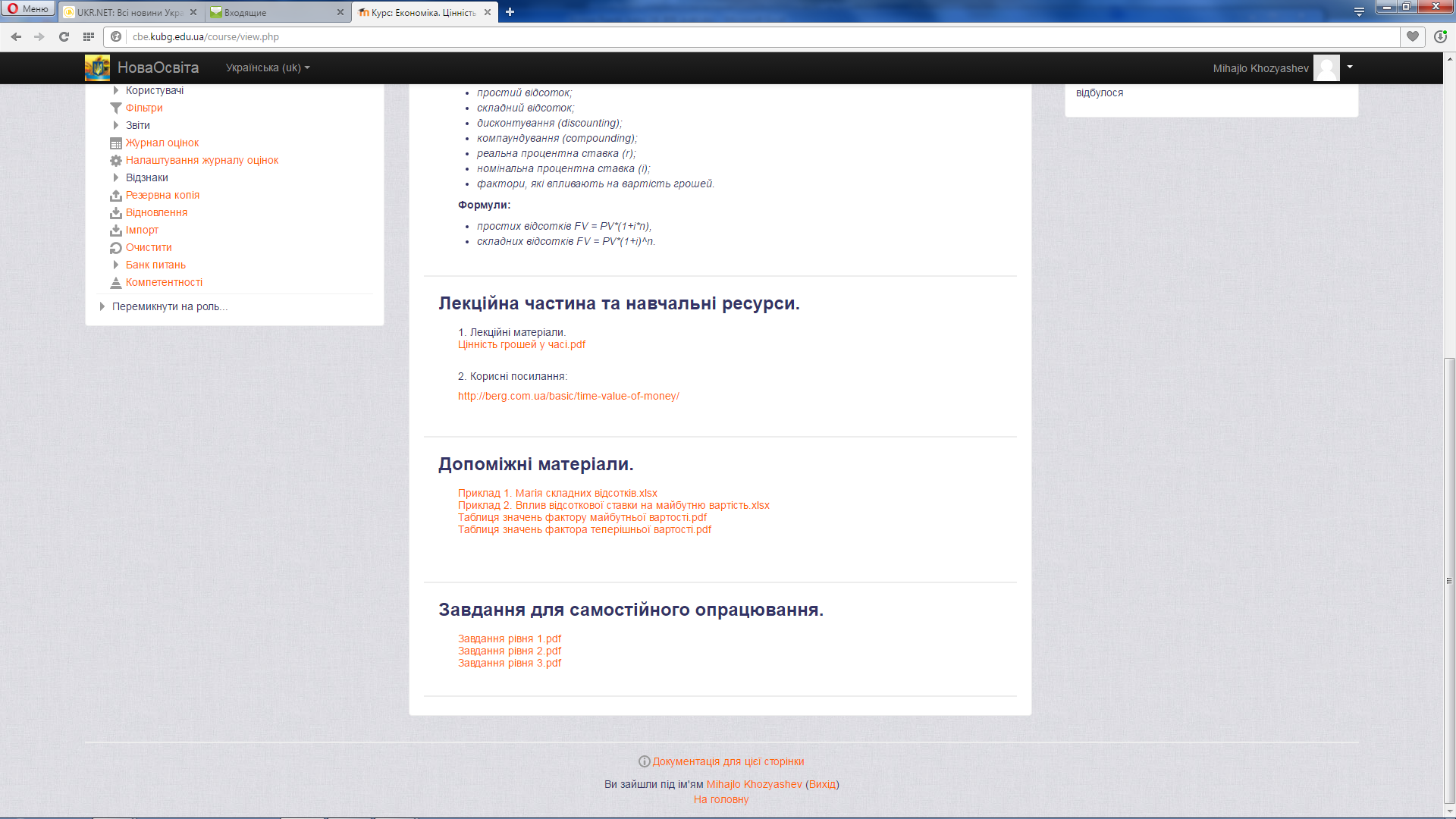 ● Додаткові посилання на ресурси
● Структурування за курсами
● Учні знають, що їх діяльність 
   контрольована
● Різноманітність інструментів
● Вбудовані тестові блоки
● Можливість організувати форум
● Контроль етапів виконання
● Наявність журналу оцінок
● Доступ до інформації зі смартфону
Інструменти
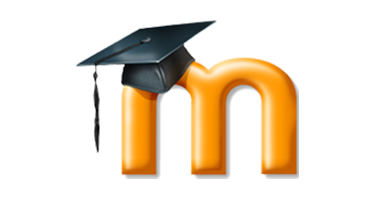 Пошта ліцею
РЕЗУЛЬТАТ
КРОК 2
КРОК 1
Кожен учень має свій персональний аккаунт
Відправка повідомлення цілому класу в один дотик
Ефект On-line присутності
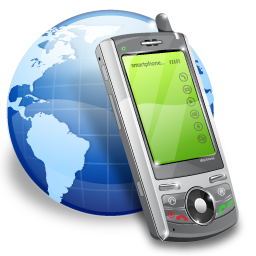 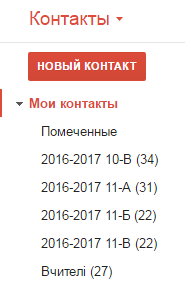 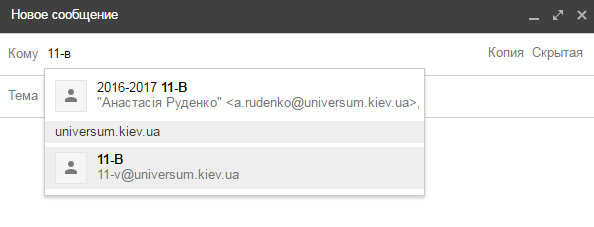 Наприклад, достатньо лише набрати 11-В, щоб надіслати інформацію одразу 22 учням
Створені групи за класами
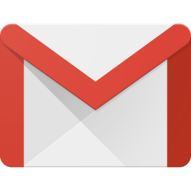 Інструменти
Gmail
Google Forms
● Можливість організувати варіативність
● Відправка в один клік цілому класу
● Можливість запитань до малюнків чи відео
● Автоматична перевірка
● Статистика за кожним запитанням
● Конфіденційність результатів
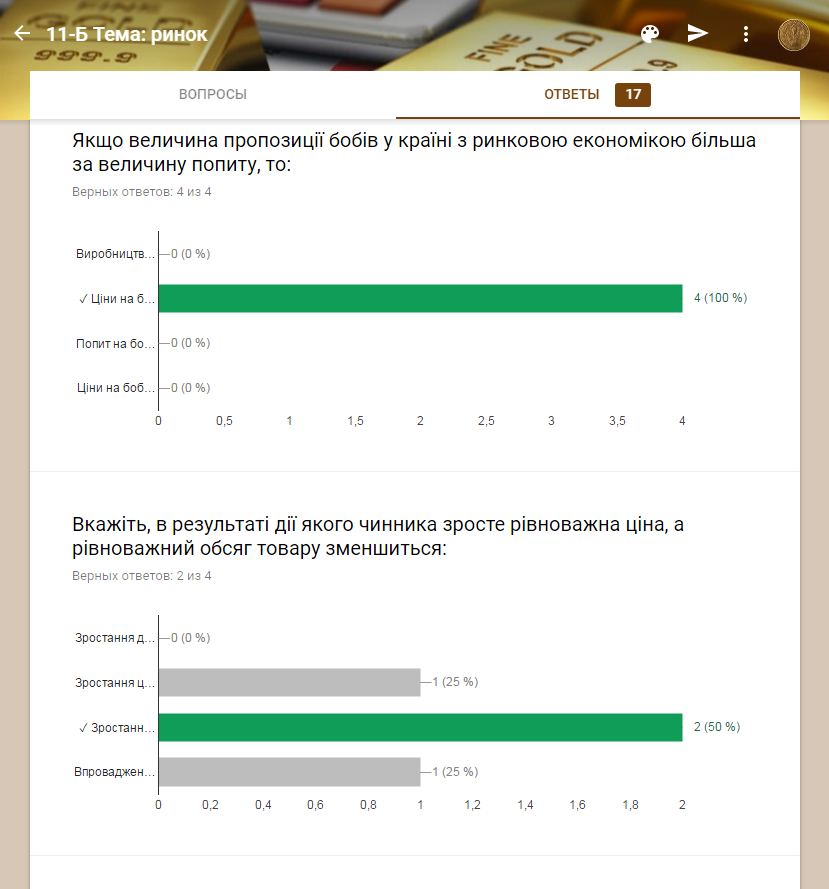 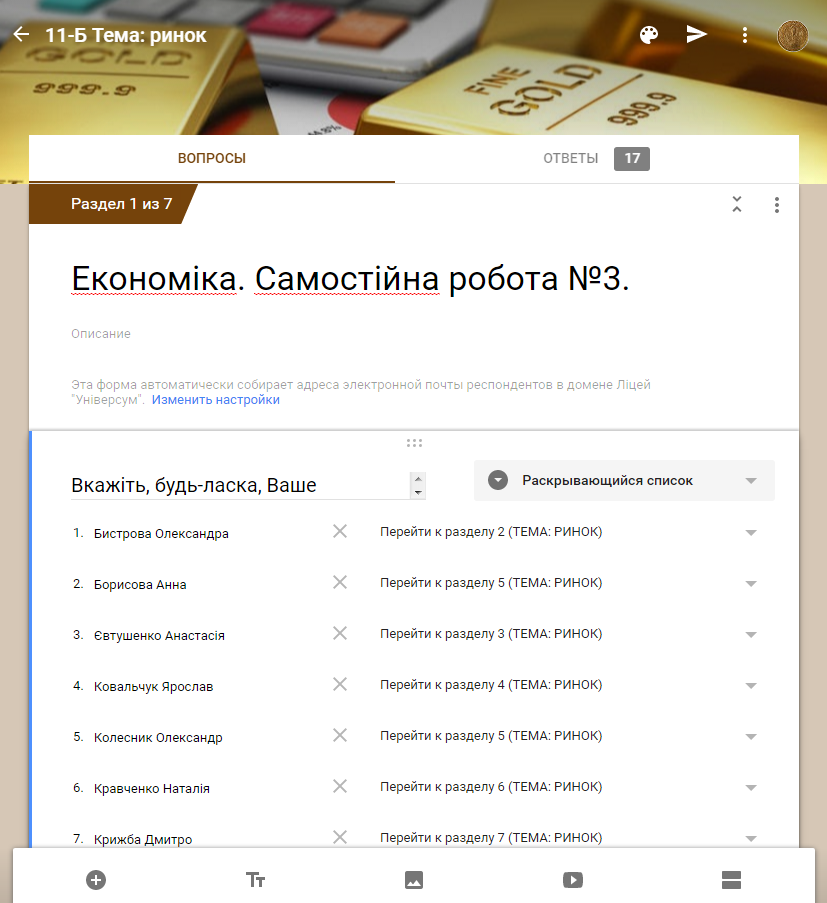 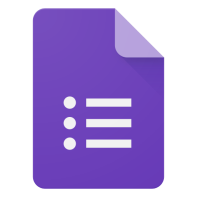 Інструменти
Plickers
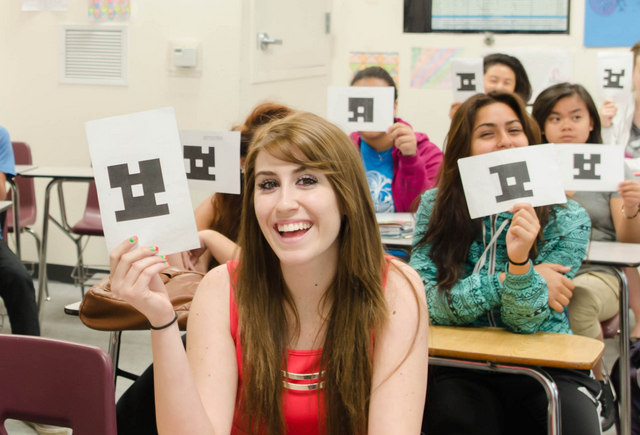 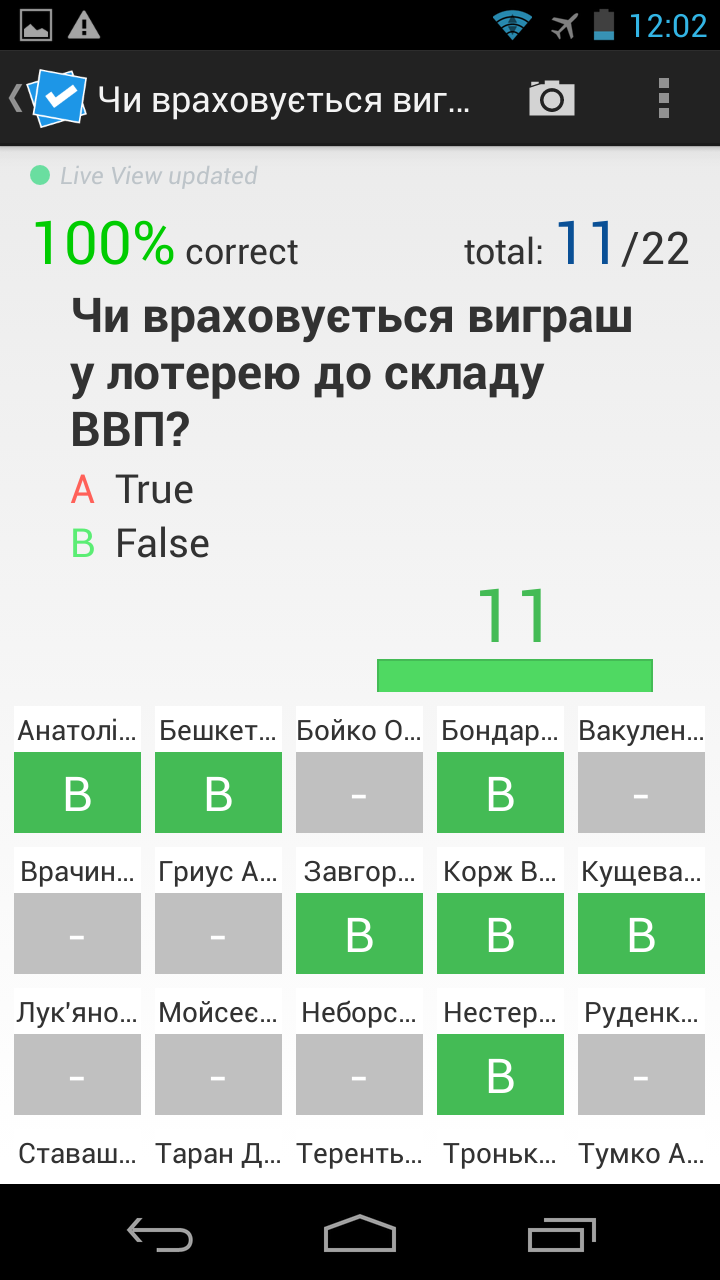 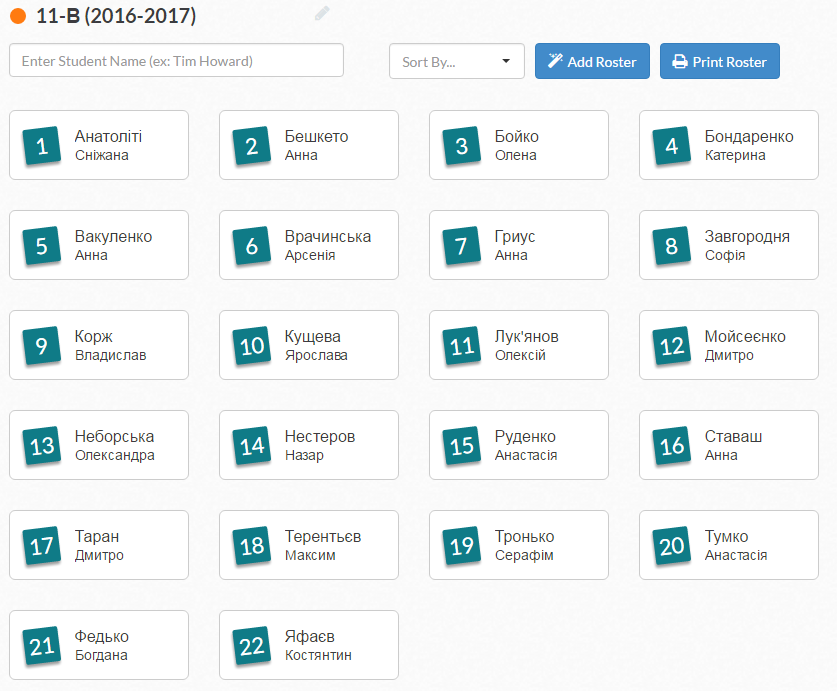 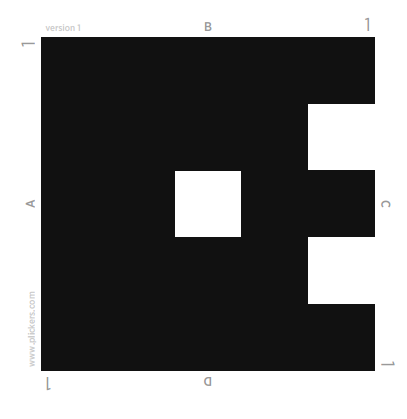 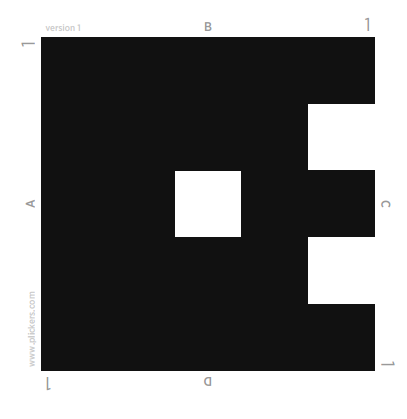 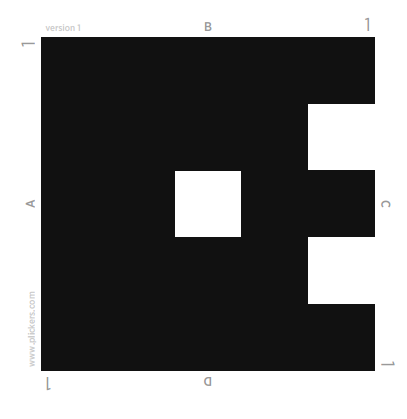 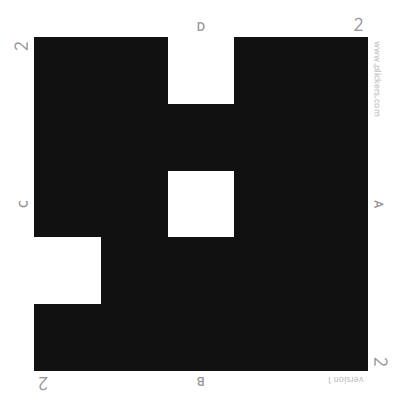 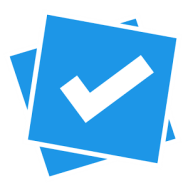 Інструменти